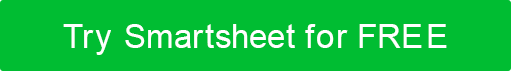 PRODUCT COMPARISON
product 1
product 2
product 3
product 4
FEATURES
NO
YES
YES
YES
YES
YES
NO
NO
YES
NO
YES
YES
YES
NO
NO
YES
YES
YES
NO
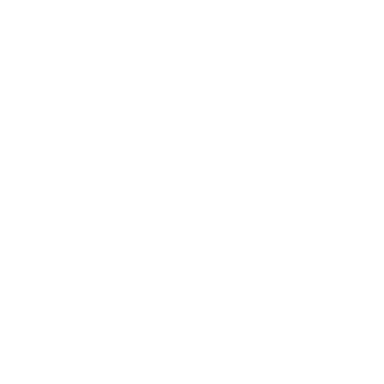 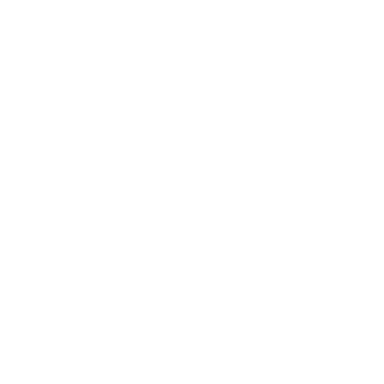 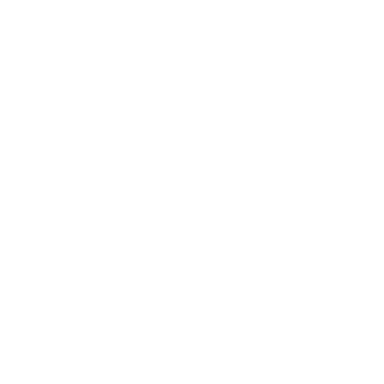 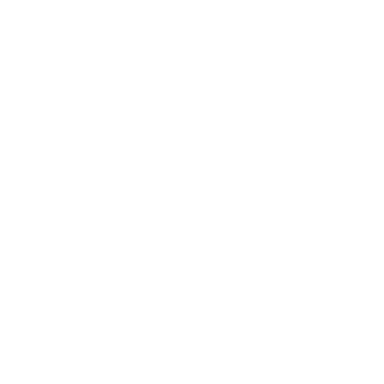 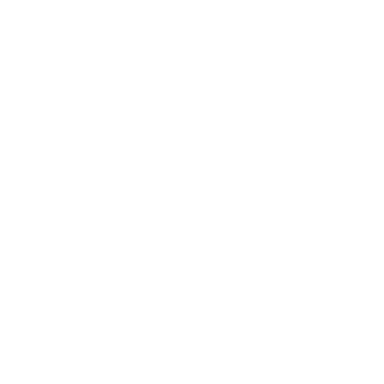 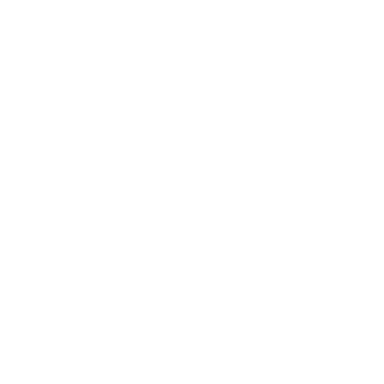 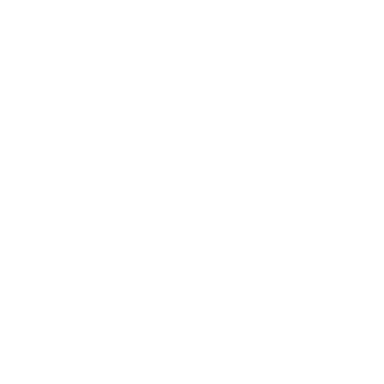 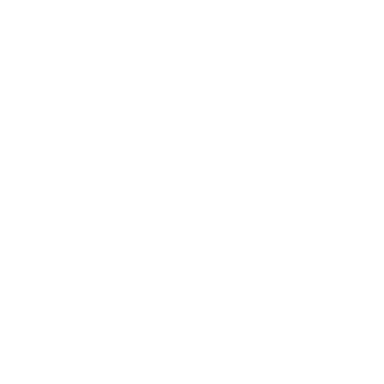 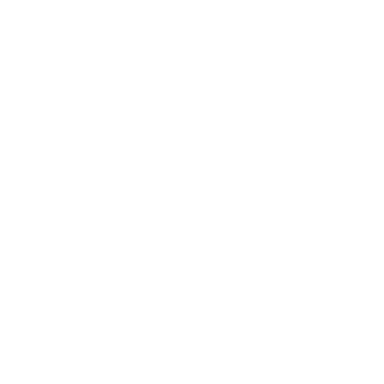 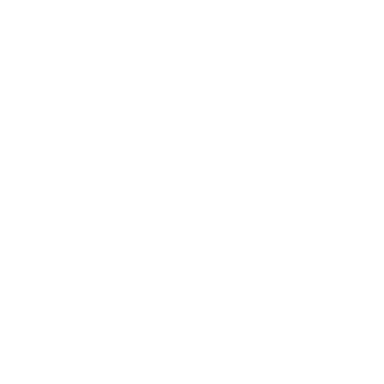 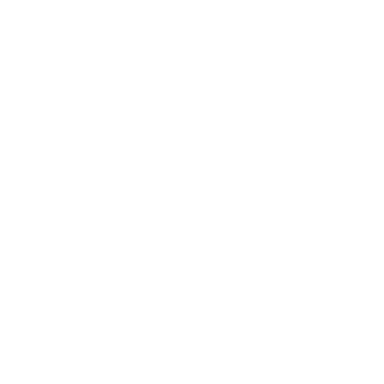 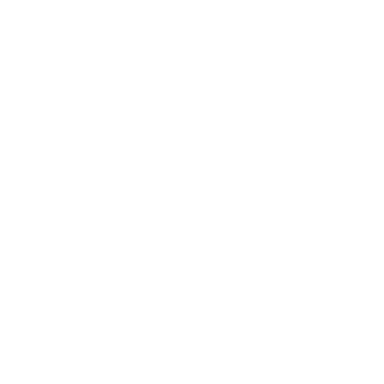 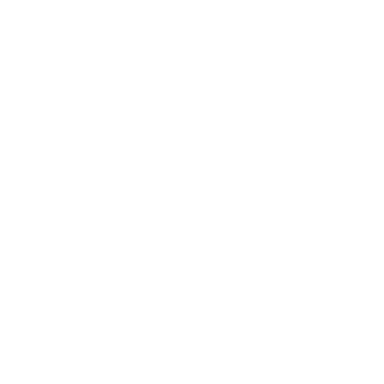 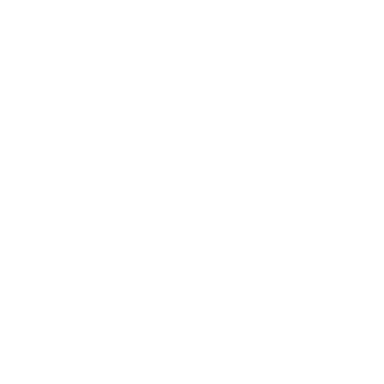 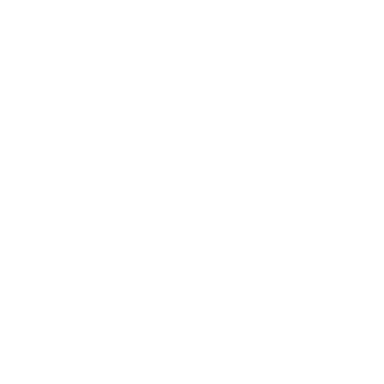 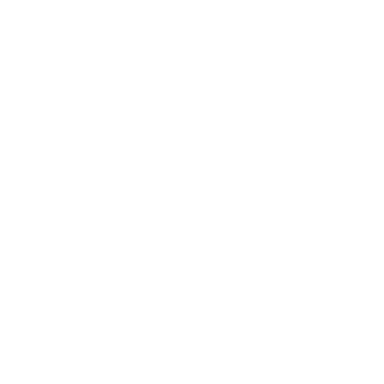 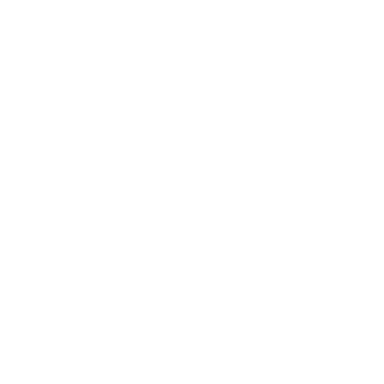 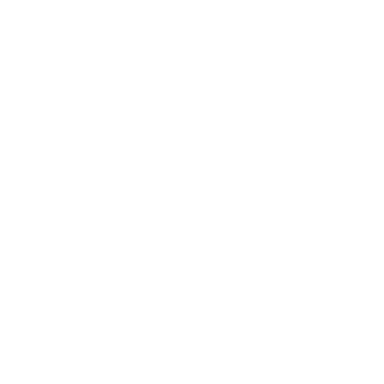 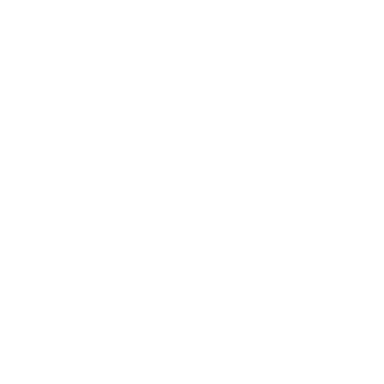 MAYBE
MAYBE
MAYBE
MAYBE
MAYBE
MAYBE
MAYBE
MAYBE
MAYBE
RESULTS